Ветеринарно-санитарная экспертиза молока
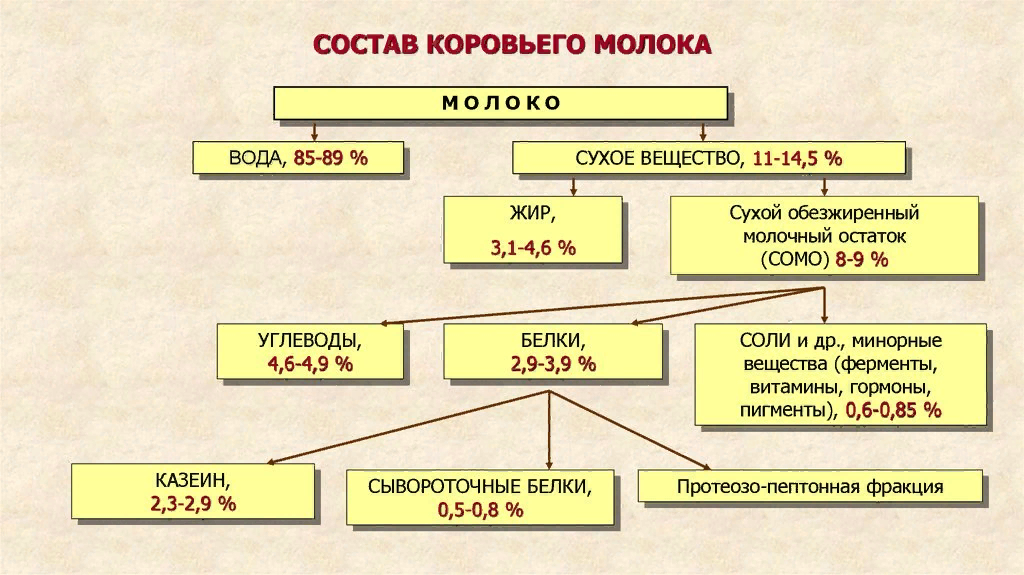 По физико-химическим показателям молоко должно соответствовать нормам, указанным в таблице 1.
Согласно СанПиН 2.3.2.1078-01, со­держание токсичных элементов, афлатоксина M1, антибиотиков, ингибирующих веществ, пестицидов, радионуклидов, па­тогенных микроорганизмов, в том числе сальмонелл, КМАФАнМ и соматических клеток в молоке допускается в следую­щих пределах.
Токсические элементы (не более):
свинец — 0,1 мг/кл(л);
мышьяк — 0,05 мг/кл(л);
кадмий — 0,03 мг/кл(л);
ртуть — 0,005 мг/кл(л).
 Микотоксины: афлатоксин М1 – не более 0,0005 мг/кл(л).
Не допускаются следующие антибио­тики: левомицетин, тетрациклиновая группа, стрептомицин, пенициллин.
В соответствии с требованиями «Санитарных и ветеринарных правил» запрещается использовать в пищу или в корм животным молоко, полученное от коров,. Больных и подозреваемых в заболевании:Сибирской язвой;Эмфизематозным карбункулом;Бешенством;Злокачественным отеком;Лептоспирозом;Чумой и тд.
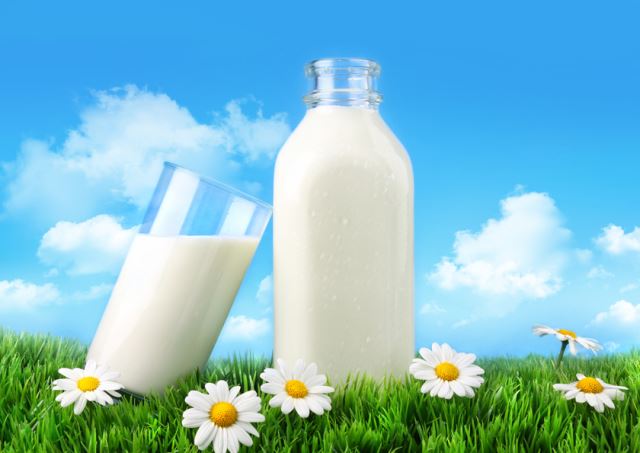 ОТБОР ПРОБ МОЛОКА В ЛАБОРАТОРИИ
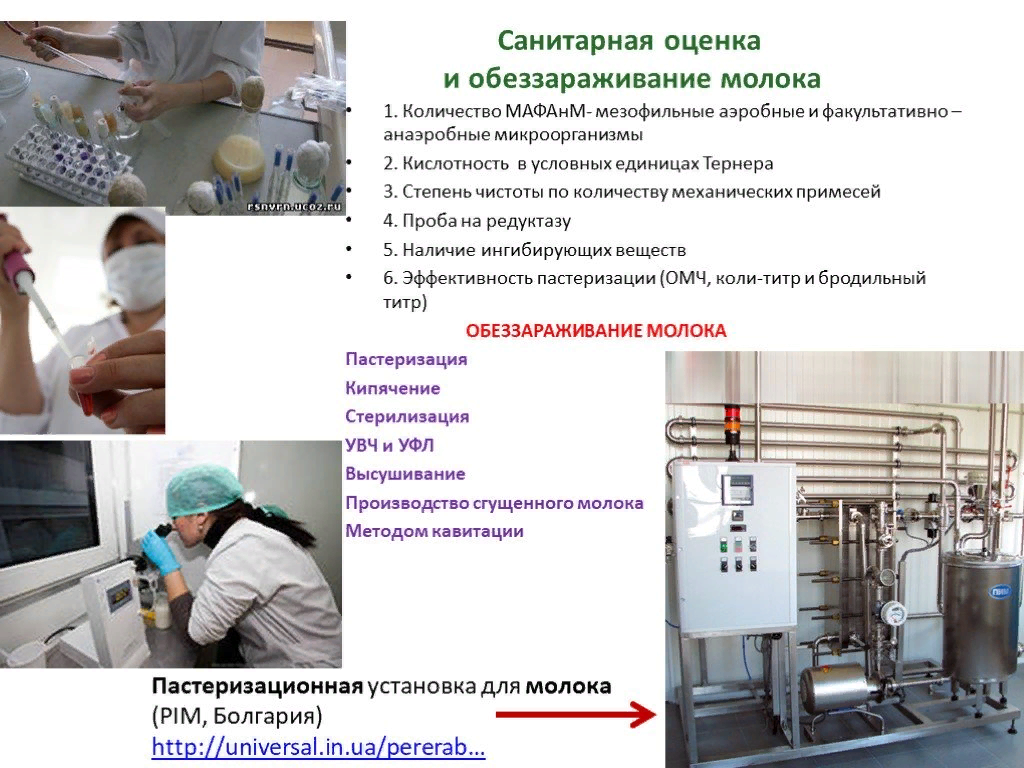 Ингибирующие вещества:
1. Антибиотики и другие лекарственные препараты, которые могут попадать через вымя животного.
2. Пестициды – химические соединения, которые используются в с/х для повышения урожайности кормовых культур, для борьбы с насекомыми(инсектициды). Как известно большинство пестицидов выводиться из организма именно с молоком.
3. Моющие и дезинфицирующие средства (сода, перекись)
4. Нейтрализующие (сода, гидроокись натрия, аммиак)
5. Консерванты (перекись водорода, формалин  для молока). В основном используются для кормов.
6. Бактериофаги.
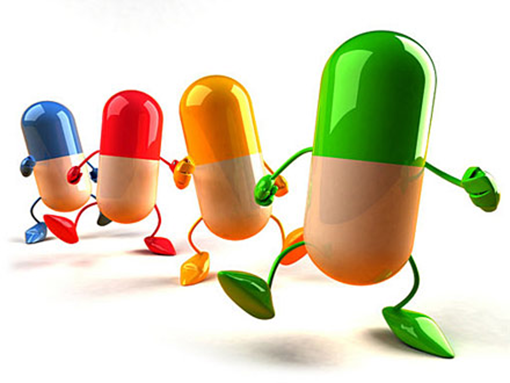 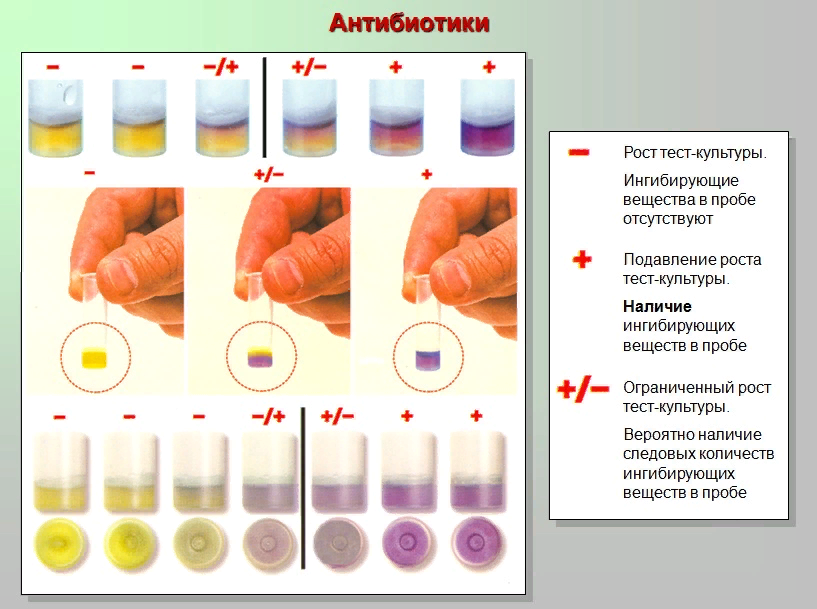 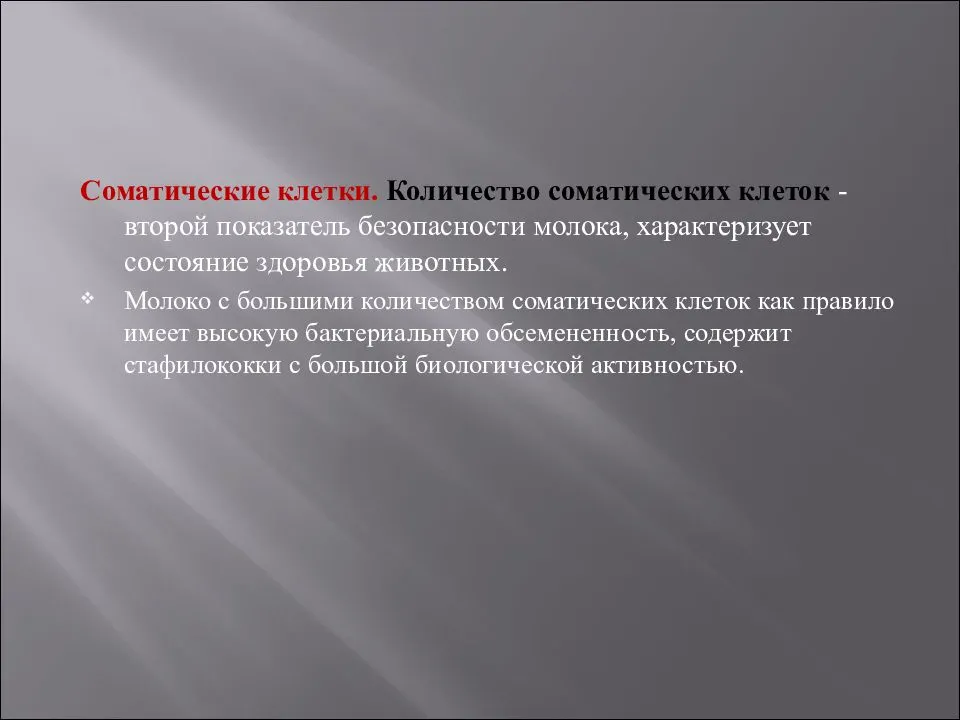 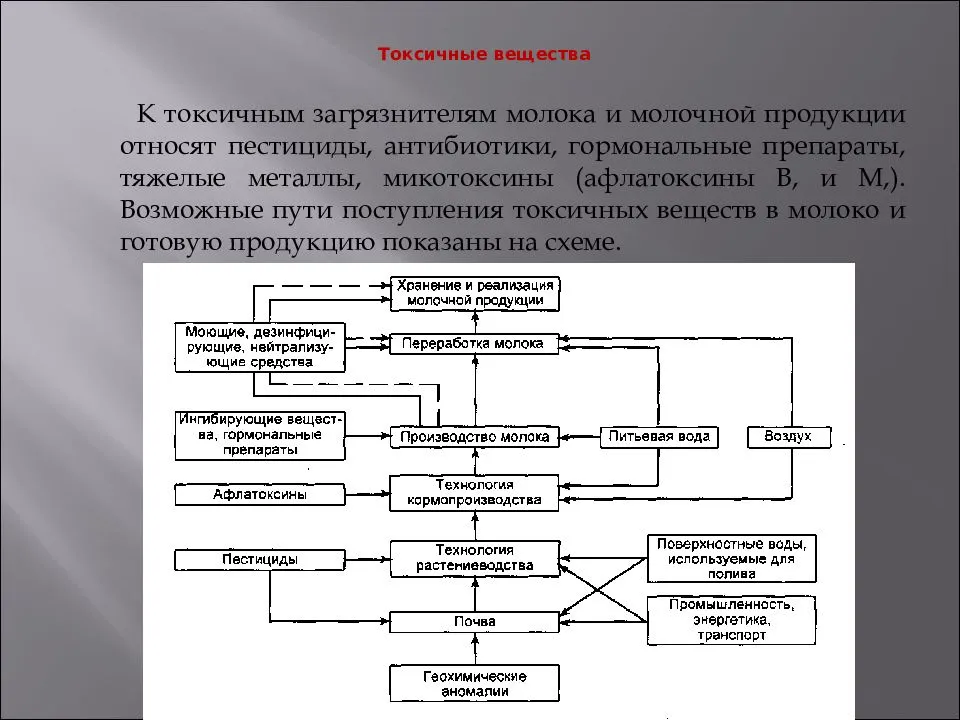 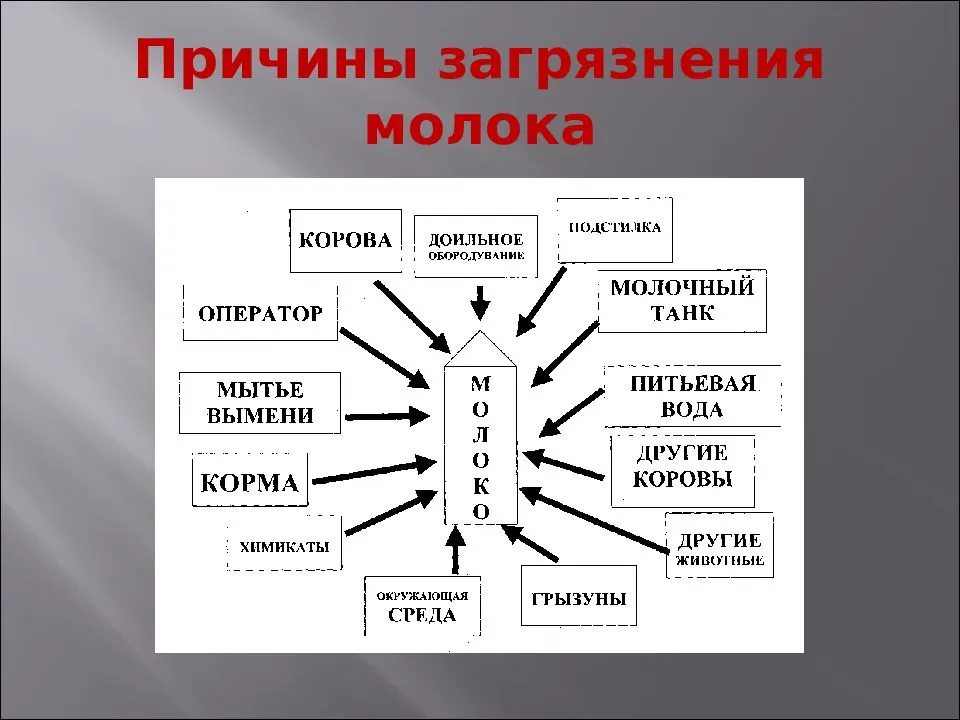